Psychische klachten en kraamtijd
Henriëtte van Wijk
Verloskundige, trainer, coach en yogajuf
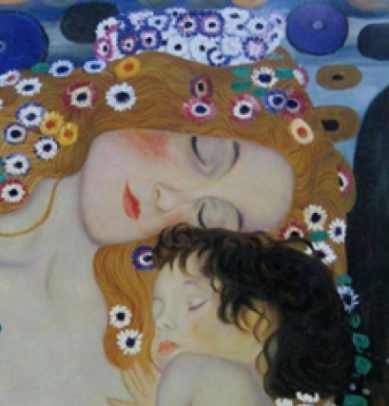 Doelstelling :
Kennisoverdracht over psychiatrische stoornissen rondom zwangerschap/kraamtijd
Kennisoverdracht over de POP poli (Psychiatrie Obstetrie Pediatrie)
Kennisoverdracht nieuwe SSRI protocol en de rol van de kraamverzorgster
Adequate observatie van pasgeborene in de thuissituatie bij moeder met psychische problematiek
Inzicht in eigen attitude en wat te doen als kraamverzorgster?
POP poli?
Psychiatrie

Obstetrie (verloskunde)

Pediatrie (kindergeneeskunde)
Welke psychische klachten/ziektebeelden behandel ik vandaag?
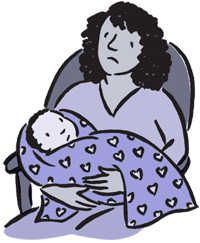 Postnatale depressie
Post partum psychose

Bipolaire stoornis
Borderline persoonlijkheidsstoornis
Kaartspel

Kraamtranen Depressie Psychose
Kraamtranen /baby blues
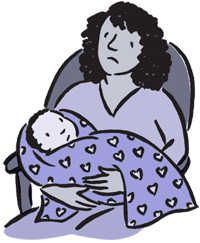 Oorzaken kraamtranen?
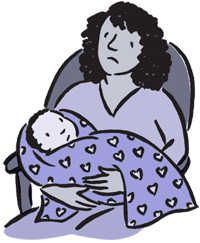 Geen kraamtranen/babyblues maardepressie?
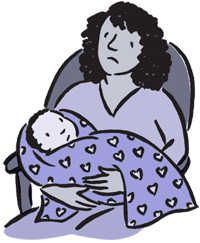 Depressie en kraamtijd
3-5% (zwangerschap) 7-10% per jaar ( 2017: 16900)

50% kans ( familie of zelf)

Verergering van depressie in zws

Start 2 wk pp – 2 jaar pp (cave schildklier)
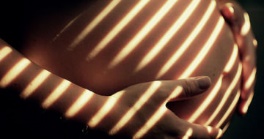 Oorzaken depressie?
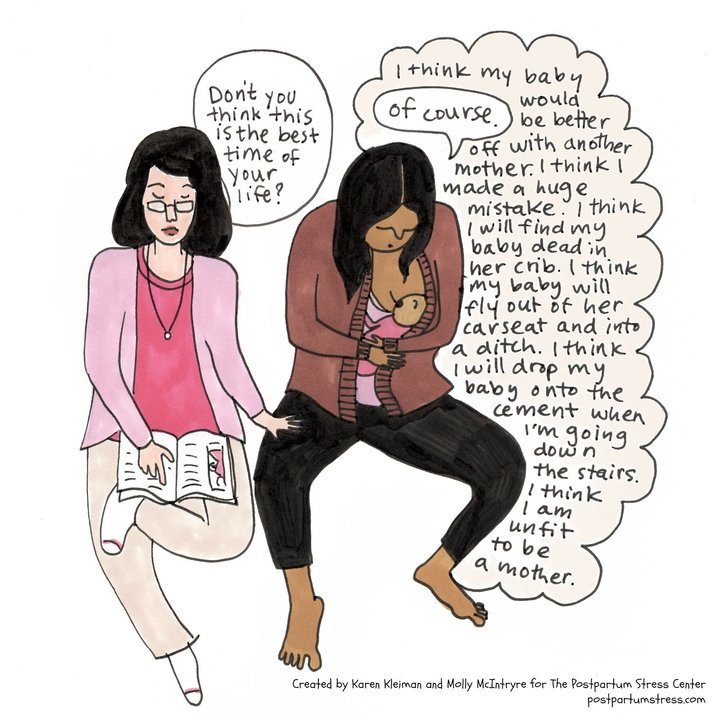 Waarom wordt depressie vaak niet herkend in de zwangerschap/kraamtijd?
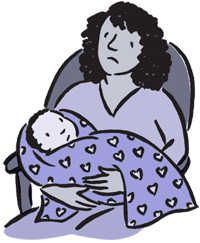 Risico’s depressie zwangere en baby?
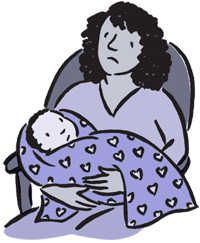 Vroeggeboorte

Laag geboortegewicht

Ontwikkeling kind
The still face experiment
Behandeling
Medicatie en voorlichting 

Pop poli

Therapie
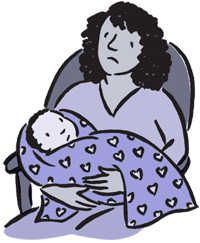 SSRI medicatie
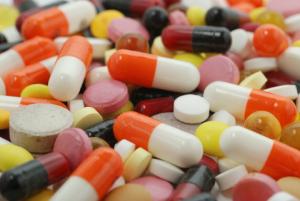 Risico’s pasgeborene als moeder SSRI gebruikt tijdens zwsch
Lager geboortegewicht

Aangeboren afwijkingen

Ademhalingsproblematiek pp (2e 3e helft zwsch)
SSRI en bevalling/kraamtijd
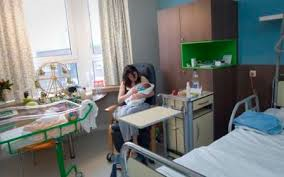 SSRI en borstvoeding
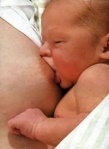 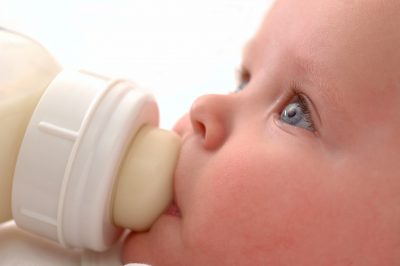 Ontwenningsverschijnselen pp baby?
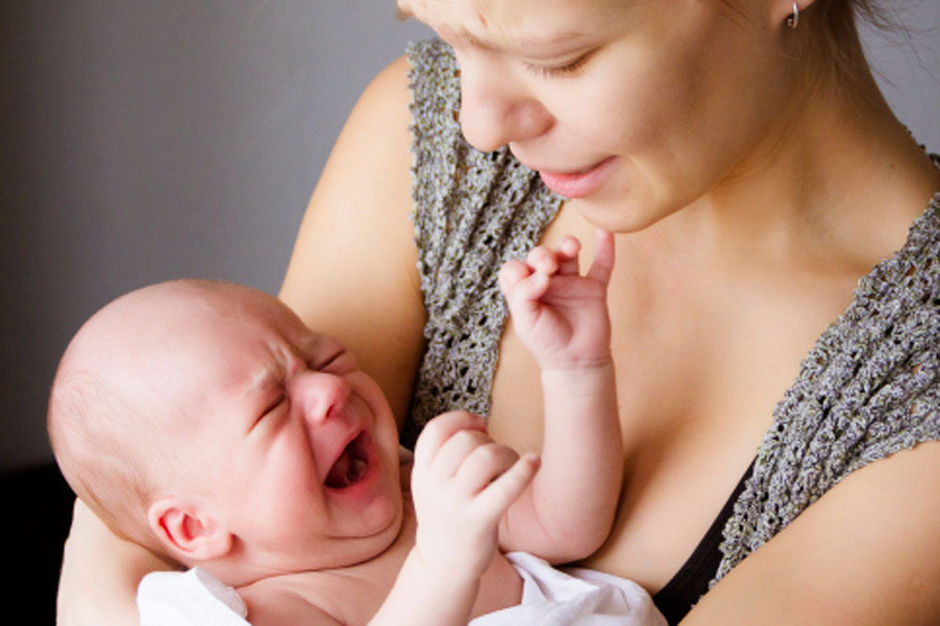 Wat kun je doen als kraamverzorgster voor de baby?
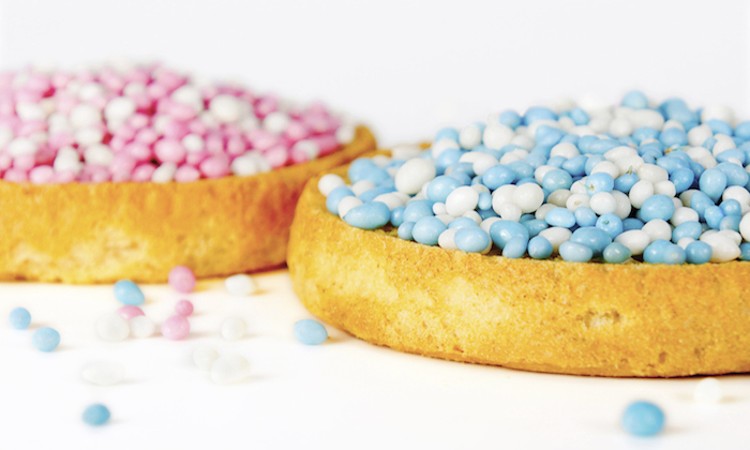 Wat kun je doen als kraamverzorgster voor de moeder?
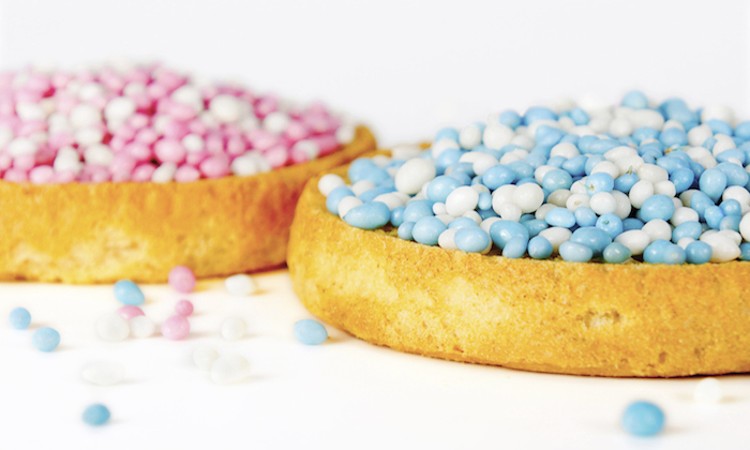 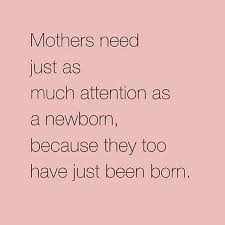 Goed onthouden !
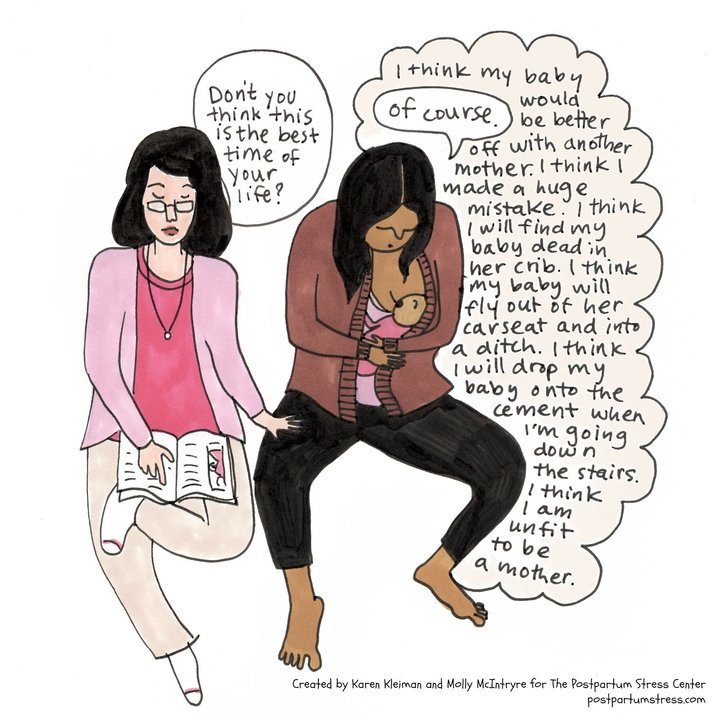 Depressie komt vaak voor!

Grote gevolgen moeder-kind

Schaamte/niet actief vragen hulpverleners

Gevolgen SSRI medicatie
Wat is een psychose?
Psychose in de kraamtijd
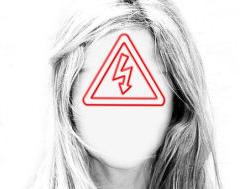 Eerste symptomen (vaak al) in de kraamtijd
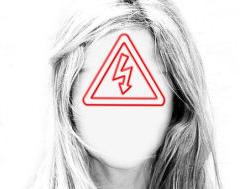 Na ongeveer een week > psychotische verschijnselen
Welke vrouwen meer risico op psychose pp?
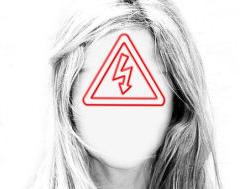 Kraambedpsychose
Risico zelfmoord/kindermoord
Meest voorkomende doodsoorzaak in kraamtijd
Opname nodig (24 uurs begeleiding)

Cave : schildklier!
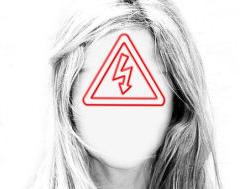 Behandeling
Medicatie
Vaak effectief > snel herstel (enkele weken)
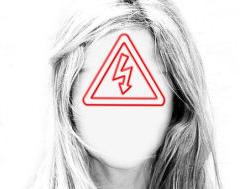 Wanneer alert zijn als  kraamverzorgster?
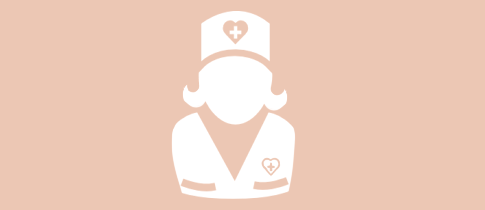 Vrouw zit in psychose en dan?
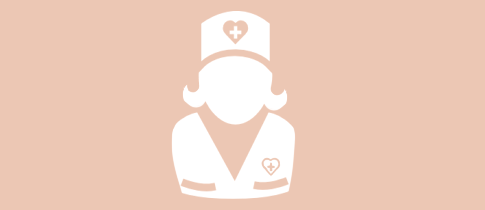 Bipolaire stoornis
Manie					    depressie  		   symptomen
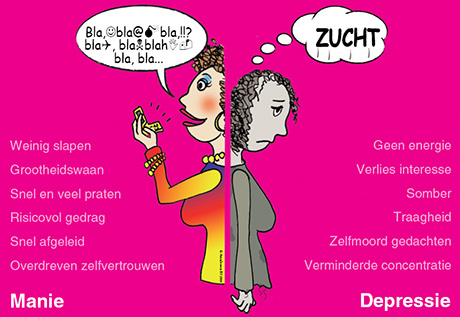 Borderline persoonlijkheidsstoornis
Wat is een persoonlijkheidsstoornis?
Borderline persoonlijkheidsstoorniskenmerken
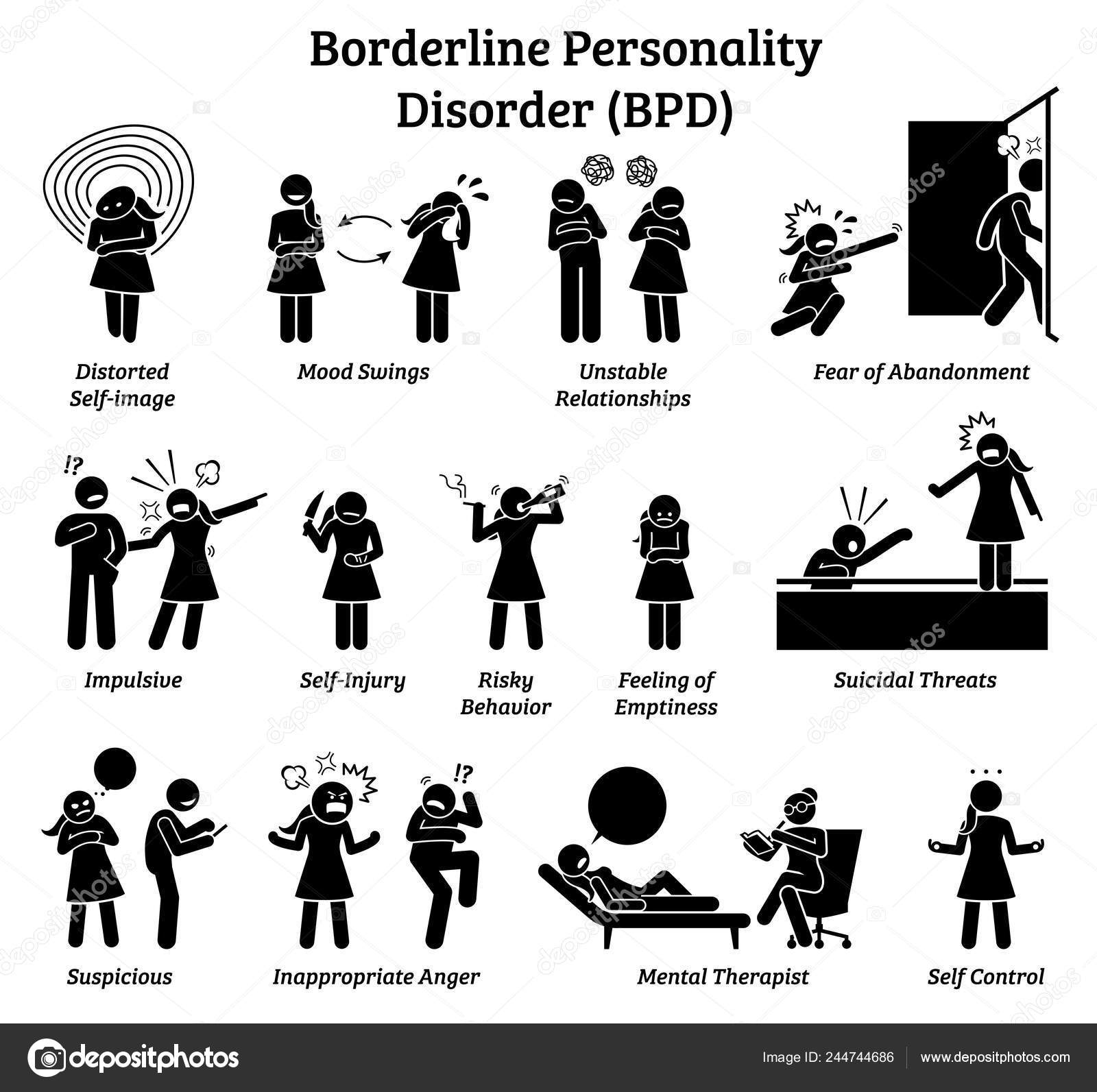 Oorzaken:
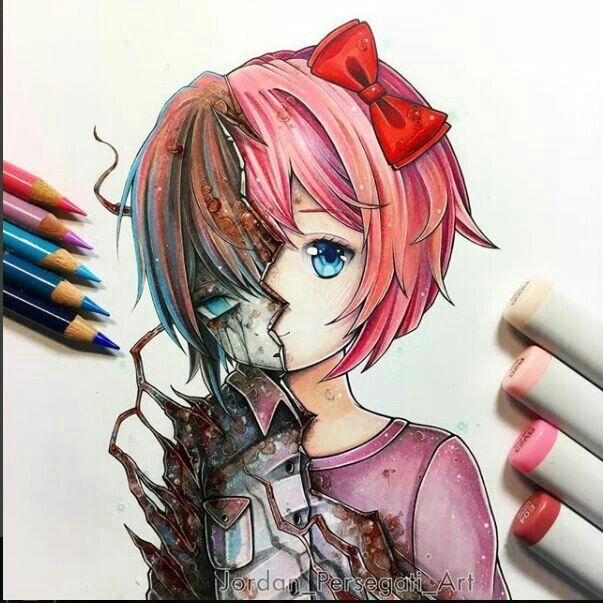 Borderline  zwangerschap/kraamtijd
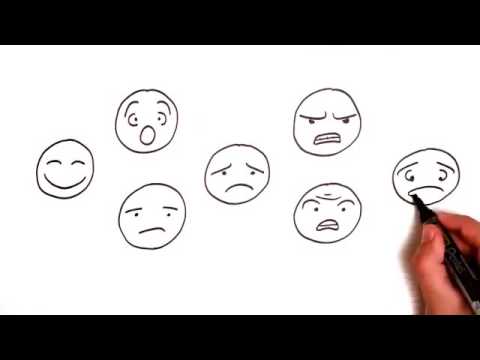 Moeder met Borderlinepersoonlijkheidsstoornis
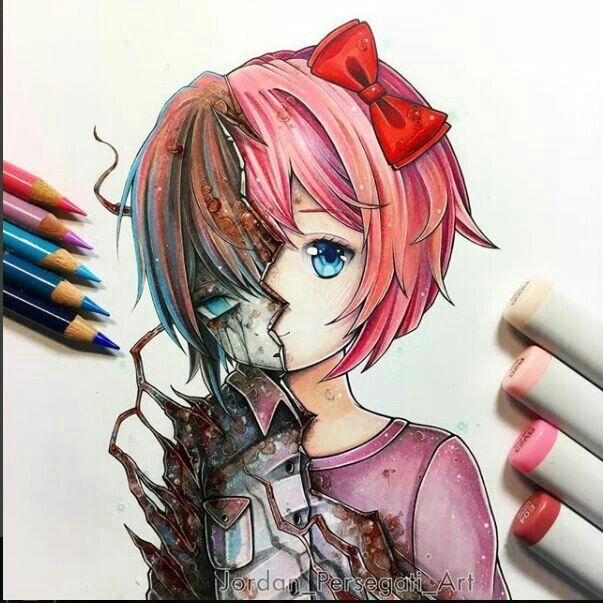 Wat is belangrijk in de kraamtijd bij vrouwen met Borderline ?
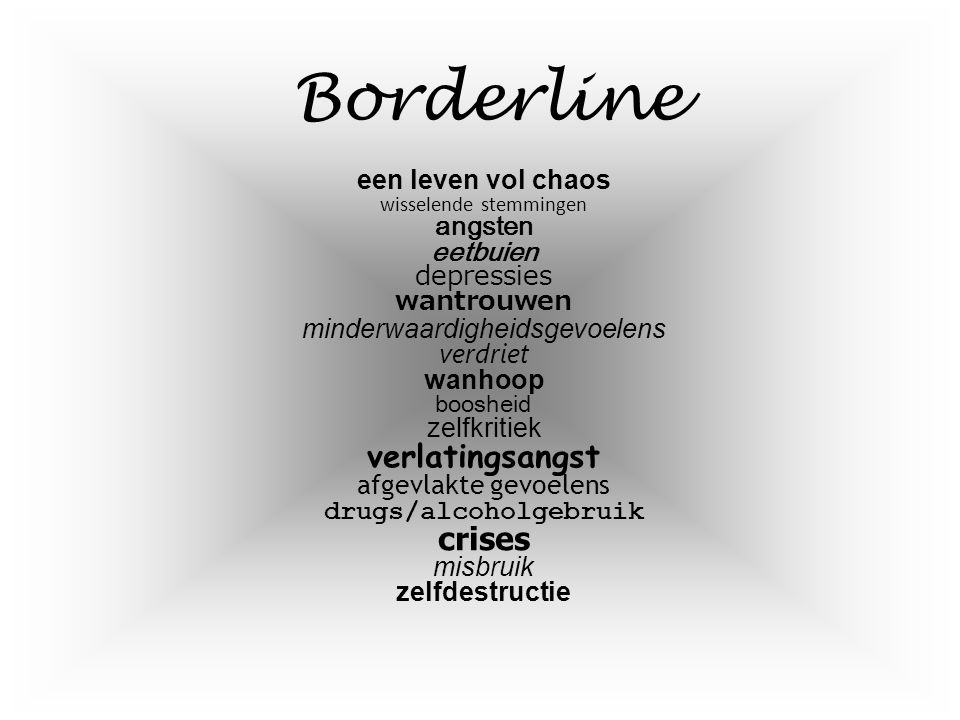 Wie heeft wel eens te maken gehad met kraamvrouw met een borderline stoornis?
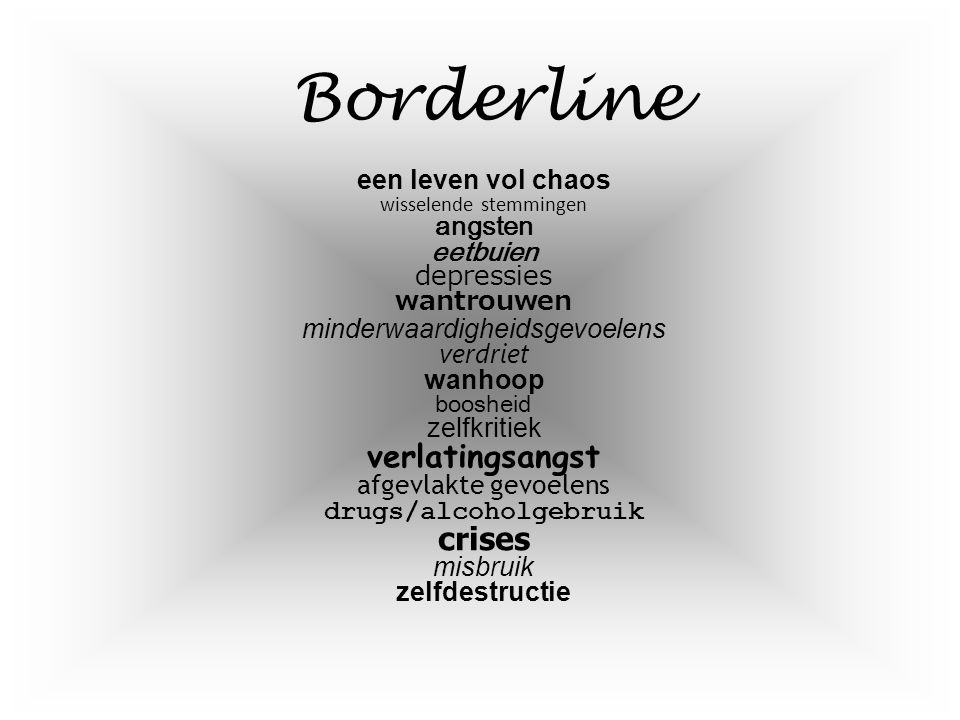 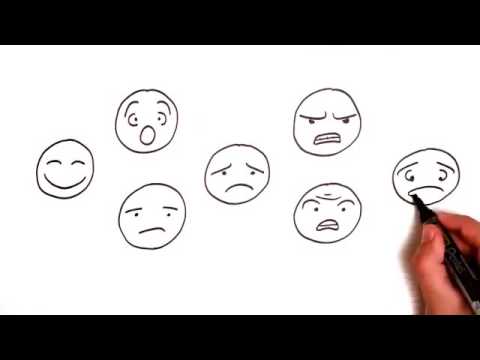 Handvatten begeleiding kraamzorg
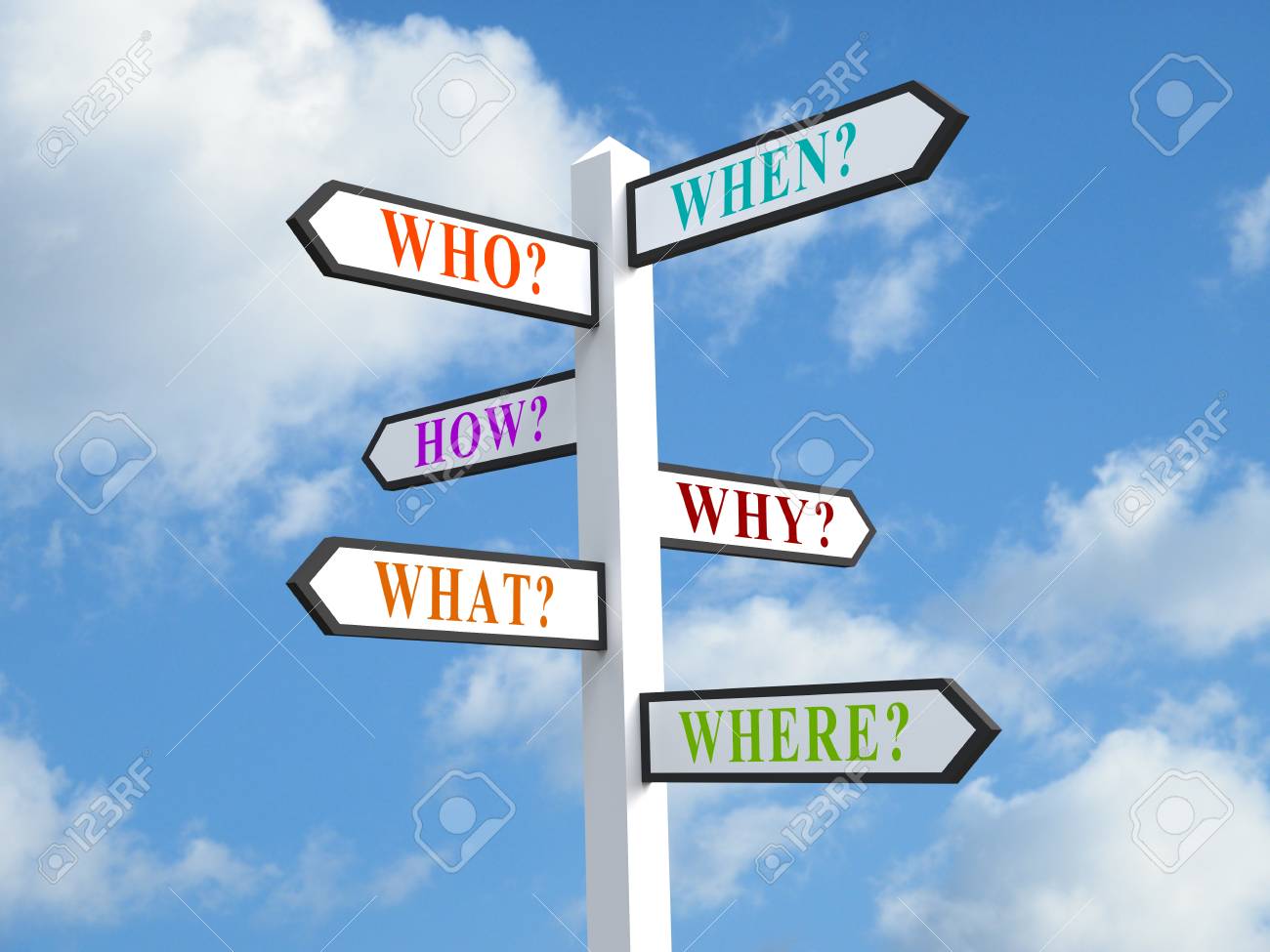 Begeleiding moeder en kind
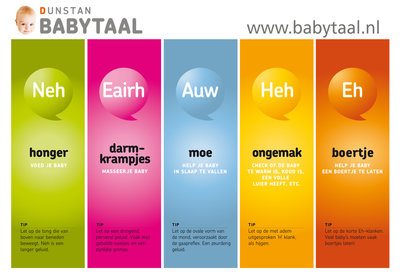 Wat kun je beter niet doen?
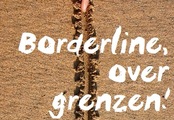 Belangrijk!
Onderzoekende, nieuwsgierige ,niet veroordelende houding met positieve feedback  en focus op hier en nu!

	Vermindert stress en bevordert de werkrelatie
Evaluatie
Inzicht 

Kennis

Praktische handvatten
Dank jullie wel!
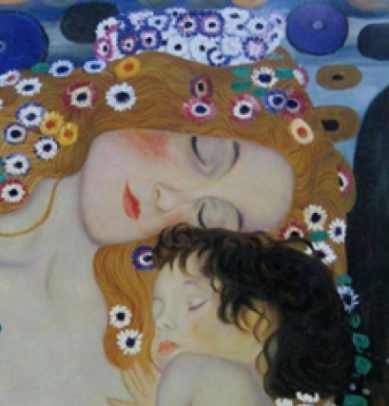